MarienschuleGrundschule Stuttgart-SüdGanztagsschule in Wahlform
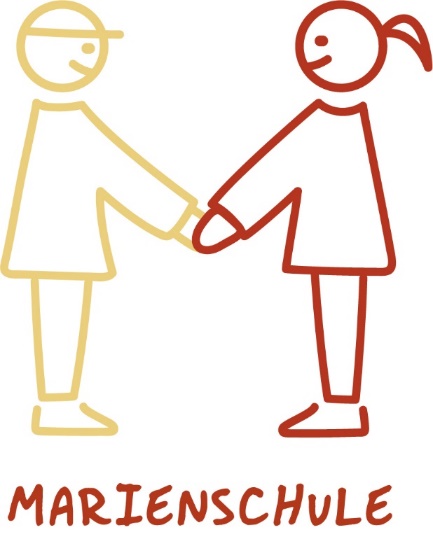 Marienschule 
T: 0711 216-88356M: marienschule@stuttgart.de
Präsentation Stand: Oktober 2023
Ablauf Stuttgarter Einschulungsverfahren für das Schuljahr 2023/24
Ablauf Stuttgarter Einschulungsverfahren für das Schuljahr 2023/24
Schuleinschreibung
Gemeinsames Ziel im Sinne des Kindes muss der erfolgreiche Übergang vom Kindergarten bzw. der Grundschulförderklasse 	in die Schule sein.
Kooperationslehrkräfte beobachten gemeinsam mit den Erzieherinnen der Kitas die KompetenzbereicheFarbe und Form, Auge-Hand-Koordination, Mengenerfassung, Grob- und Feinmotorik, Sprache, Merkfähigkeit und Konzentrationum eine Einschätzung der Schulbereitschaft abzugeben.
Die Entscheidung der Einschulung liegt bei der Schulleitung.
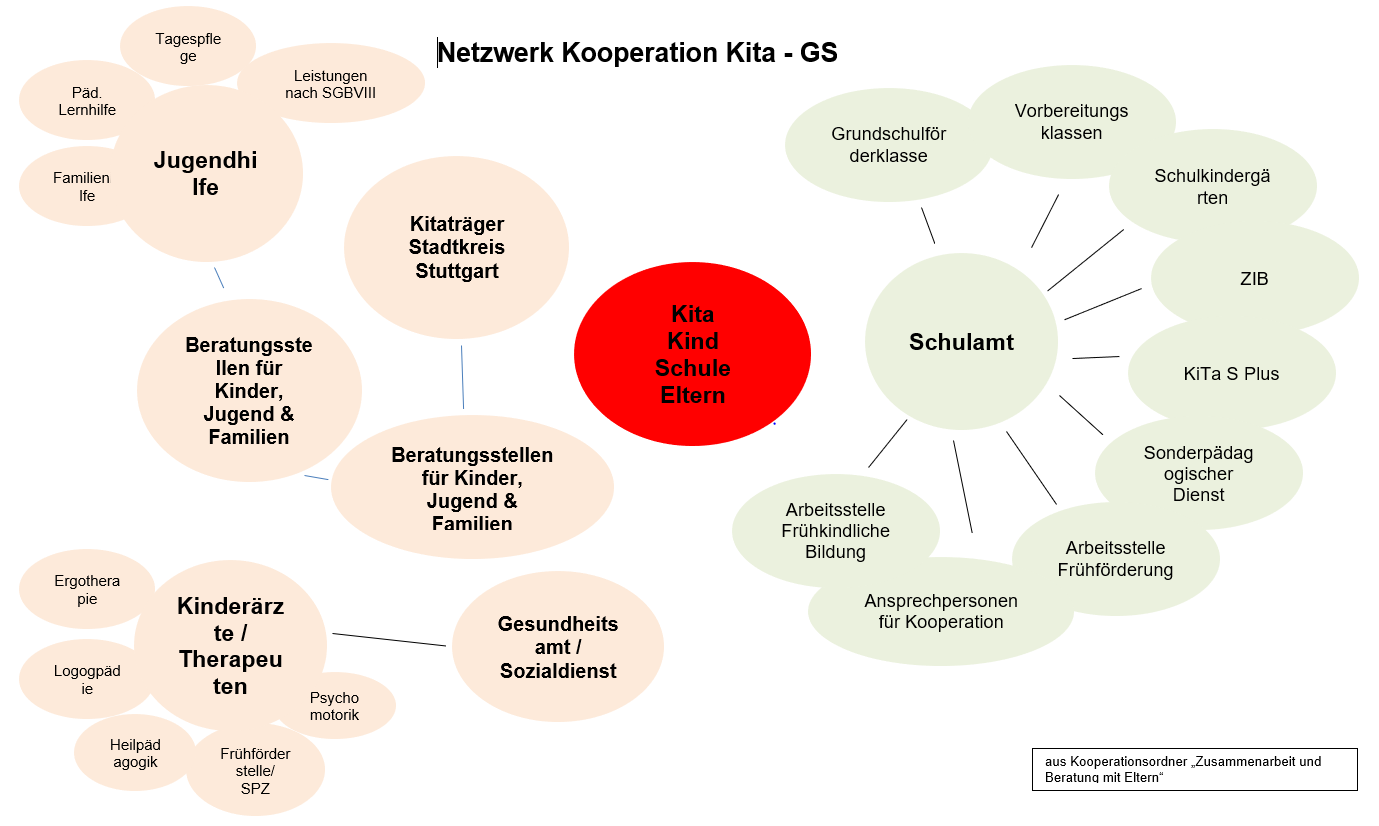 Schuleinschreibeformular
Sie sind nach Artikel 6 Absatz 1 Buchstabe e der Europäischen Datenschutzgrundverordnung (EU-DSGVO) in Verbindung mit § 4 Landesdatenschutzgesetz (LDSG) und § 1 Schulgesetz für Baden-Württemberg (SchG) verpflichtet, die folgenden personenbezogenen Daten der Schule gegenüber anzugeben, weil für die Schule die Verarbeitung dieser Daten zur Sicherstellung der Beschulung, insbesondere zur Erfüllung des Erziehungs- und Bildungsauftrags der Schule, erforderlich ist.
Einzelne Daten auf dem Einschreibungsbogen sind freiwillig, erleichtern aber beispielsweise eine Kontaktaufnahme mit Ihnen. Bei Unsicherheiten bitte Kontakt zum Sekretariat aufnehmen.
Schulpflicht
Zurückstellung vom Schulbesuch:
Eine Zurückstellung erfolgt dann, wenn aufgrund der geistigen und körperlichen Entwicklung zu erwarten ist, dass das Kind nicht erfolgreich am Unterricht teilnehmen kann. 
Möglichkeiten für das Kind: 
Verbleib im Kindergarten oder Besuch der Grundschulförderklasse.
Ein Zurückstellungsantrag muss gestellt werden.
Vorzeitige Aufnahme:
Eltern von Kann-Kinder werden nicht mehr angeschrieben und müssen sich selbstständig bei der Schule melden. 
Kann-Kinder sind Kinder, die zwischen dem 01.07.2018 und dem 30.06.2019 geboren sind und auf Antrag der Eltern eingeschult werden sollen.
Was ist die Grundschulförderklasse?
Zielgruppe: Kinder, die noch nicht die Voraussetzungen für einen erfolgreichen Start in Klasse 1 mitbringen, zurückgestellte Kinder

Über ein Schuljahr hinweg werden die Kinder von pädagogischen Fachkräften gezielt auf die Schule vorbereitet. In der Grundschulförderklasse wechseln sich Spiel- und Lernphasen noch sehr häufig ab. 

Aufgabenbereiche der Grundschulförderklasse:
Förderung in einer kleinen Gruppe
Selbstvertrauen der Kinder 
Konzentration 
Verschiedene Wahrnehmungsbereiche werden gefördert
Soziales Lernen
Gewöhnung an ein schulisches Umfeld

Standorte im kommenden Jahr : Jakobschule, Wilhelm-Hauff-Schule, Schwabschule und Filderschule
Enge Kooperation zwischen Kindertagesstätte und der Schule im letzten Jahr vor der Einschulung
Besuche der Lehrer*in im Kindergarten
Kennenlernen der Kindergarten-Kinder
Förderung der Kindergartenkinder in verschiedenen Bereichen: z.B. Sprachspiele, mathematische Grunderfahrungen, trainieren Feinmotorik, Bewegungsangebote usw. 
Besuche in der Schule. Die Kindergartenkinder lernen das Schulhaus und einige Schulkinder kennen. Durch eine Schulhausrallye und Teilnahme an Unterrichtsstunden.
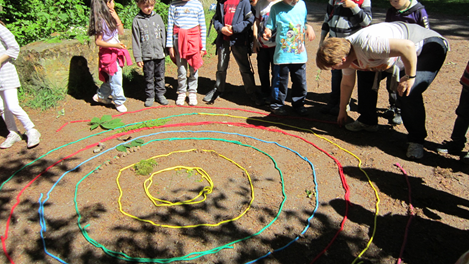 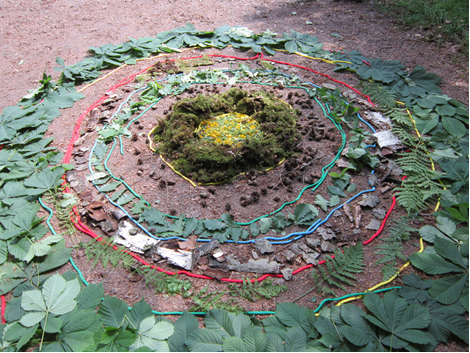 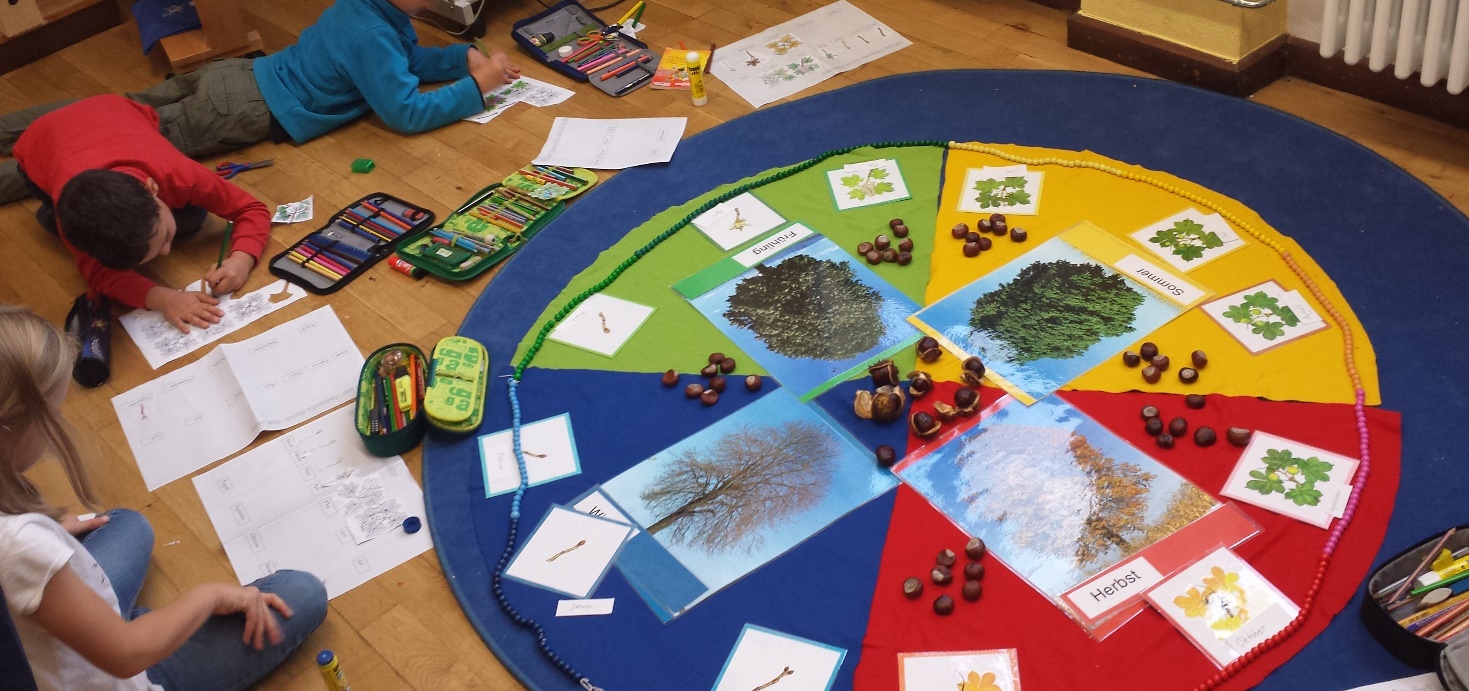 Gemeinsame Aktionen mit Schul- und Kindergartenkindern
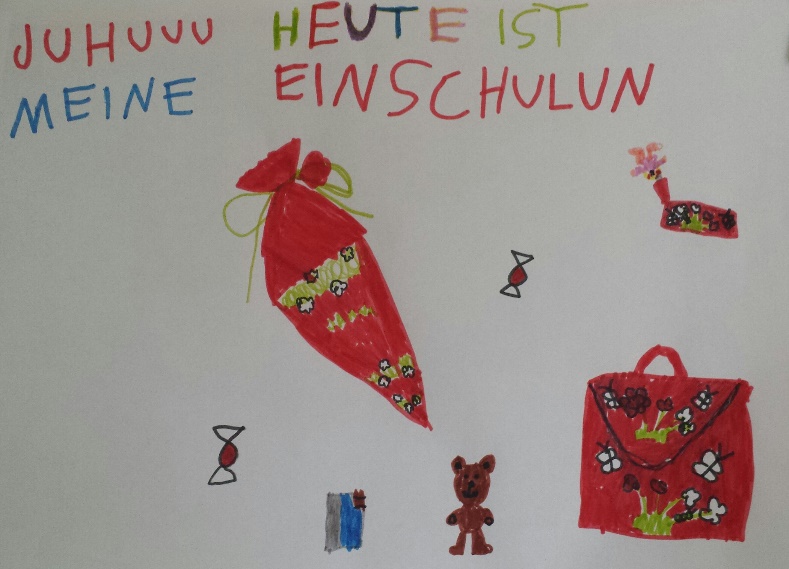 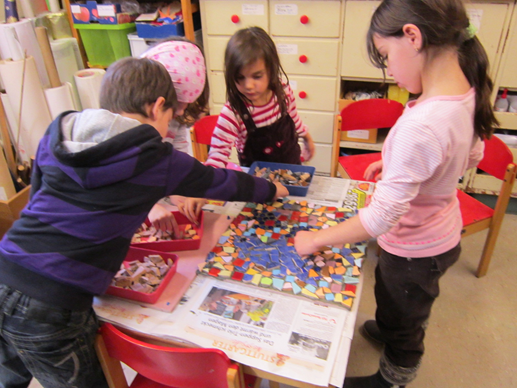 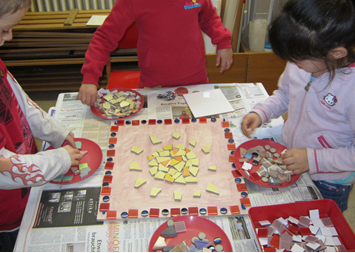 Kunstprojekte
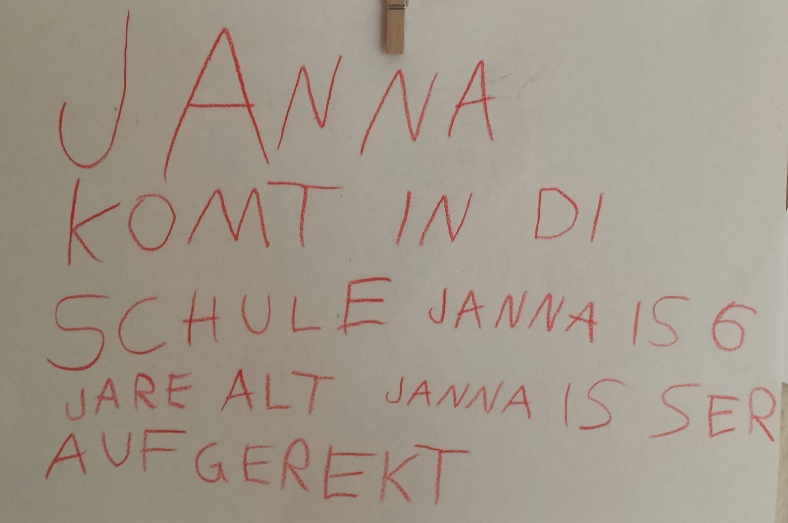 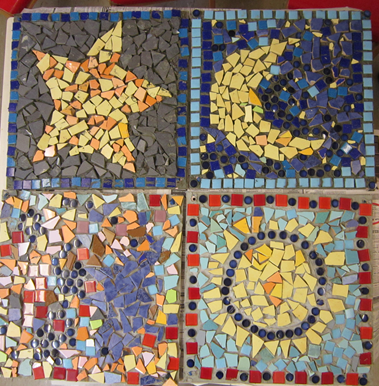 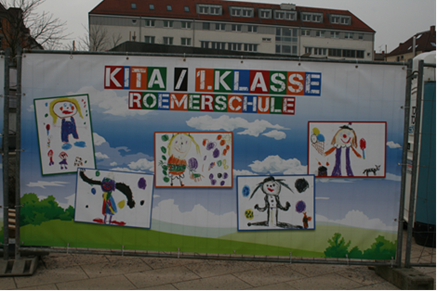 Ziel unserer Kooperation ist es, die Neugierde und Vorfreude der Kinder auf die Schule zu wecken
Gestaltung einer Baustellenwand
Gemeinsame Aktionen mit Schul- und Kindergartenkindern
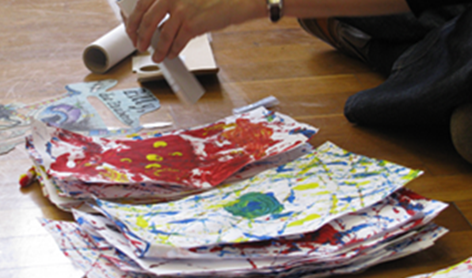 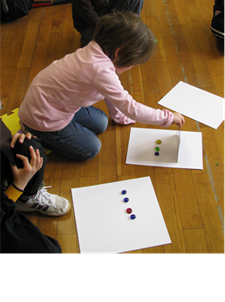 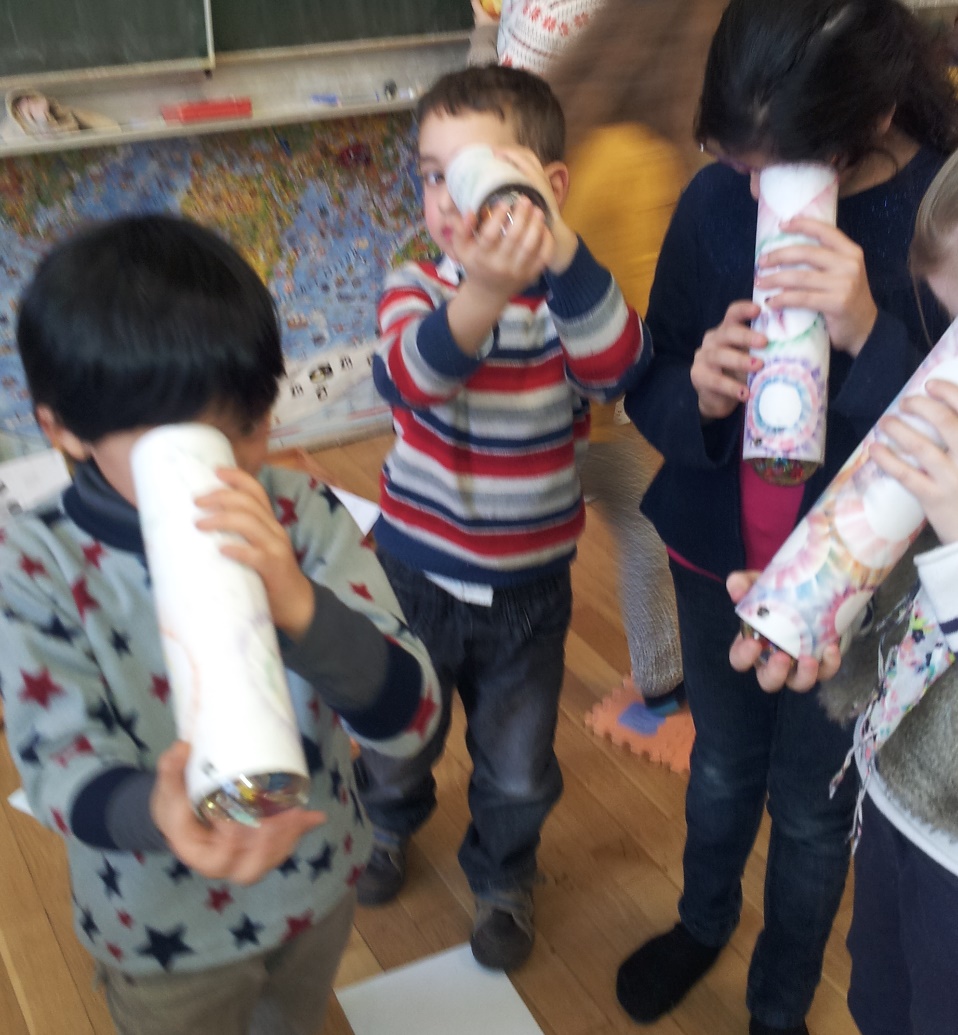 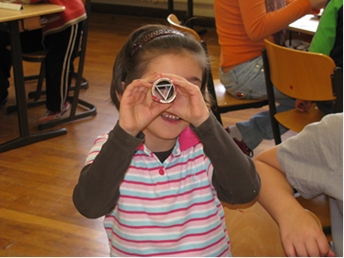 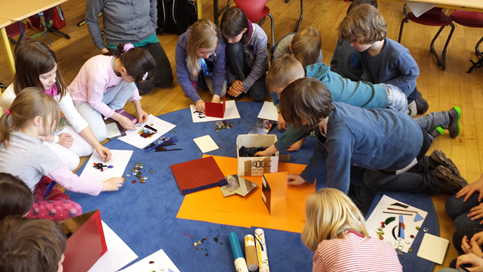 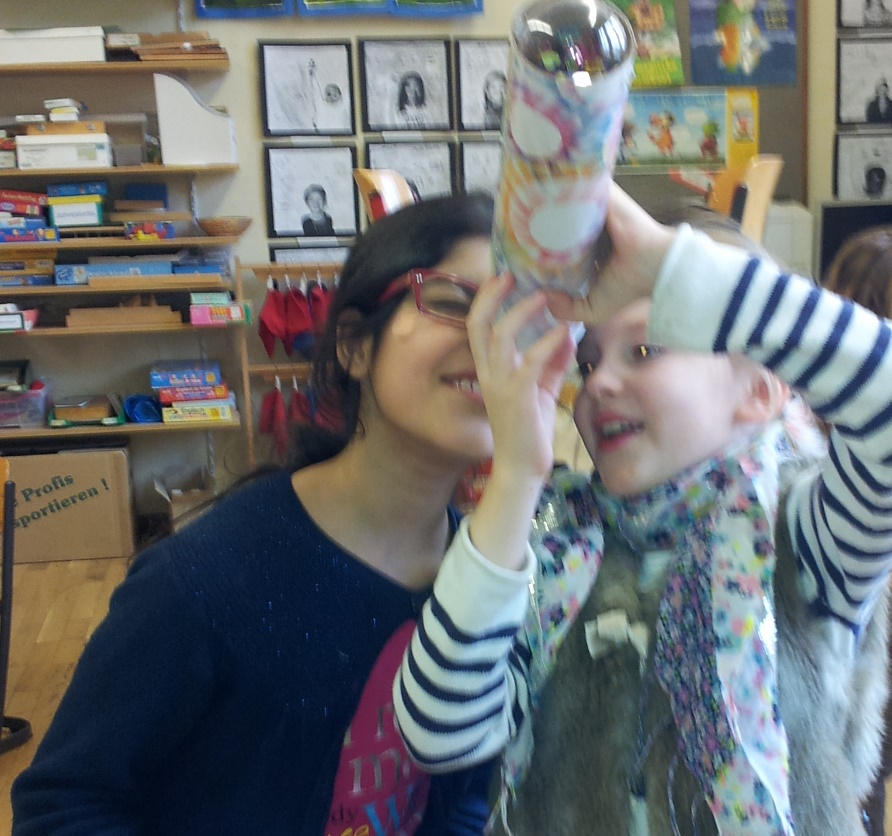 Mengen erfassen
verdoppeln
spiegeln
Kaleidoskope zusammen mit den Viertklässlern bauen
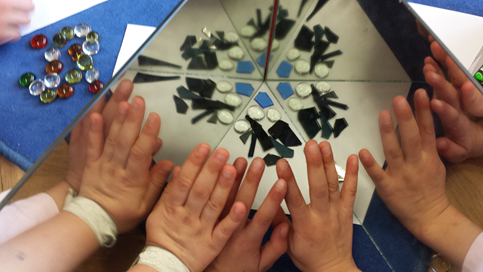 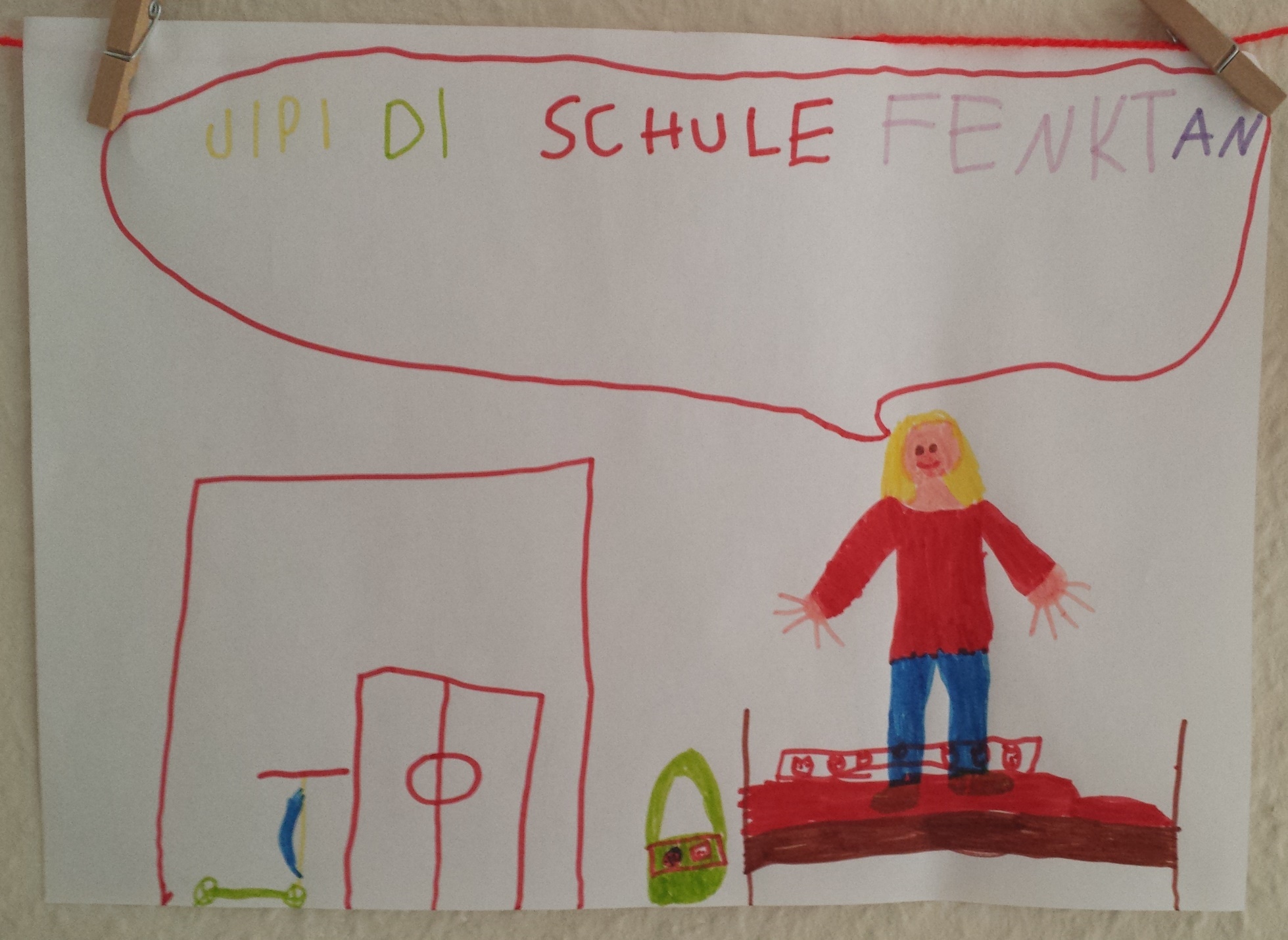 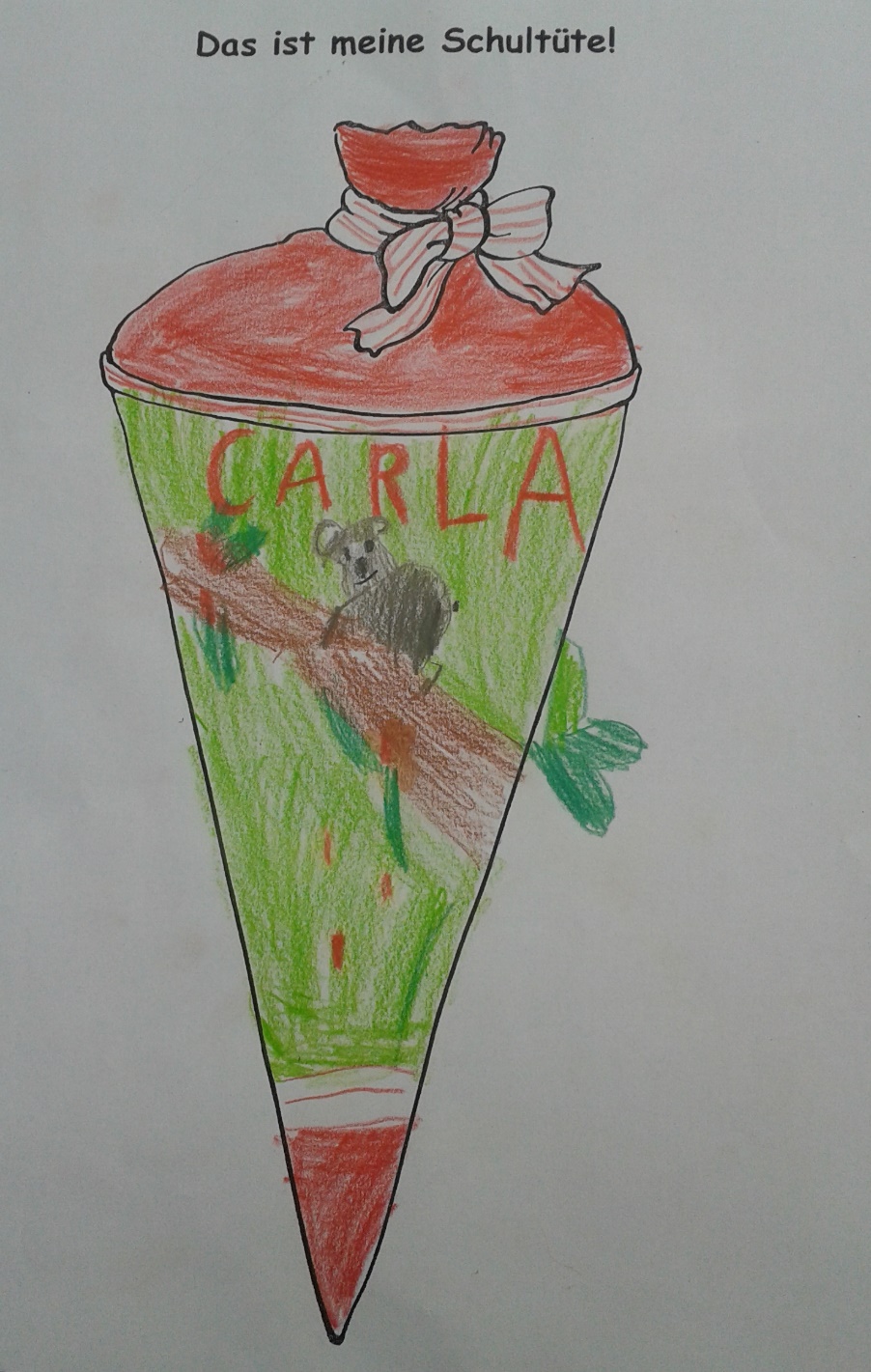 Innerhalb unserer Kooperation arbeiten wir mit dem Stuttgarter Reflexionsbogen. 
Der Reflexionsbogen wird in Kleingruppen bearbeitet. Die Lehrer*innen und pädagogischen Fachkräfte arbeiten zusammen mit den Vorschulkindern an mehreren Terminen an den verschiedenen Bereichen. Hierbei werden alle Inhalte spielerisch abgedeckt. z.B. Muster legen, Mengen erfassen, zuhören, erzählen, Feinmotorik.

Lehrer*innen und Erzieher*innen tauschen sich über die Kinder (mit Einverständnis der Eltern) aus. 
Eltern stehen in intensivem Austausch mit den pädagogischen Fachkräften der Kita.
Gemeinsam wird überlegt, wie der Schulanfang gut gelingen kann.
Stuttgarter Reflexionsbogen als Basis der Dokumentation
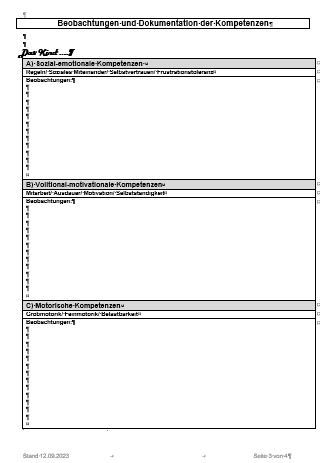 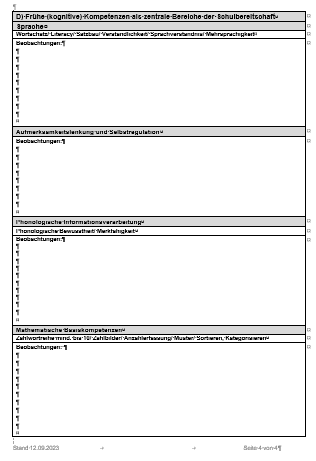 Voraussetzungen für einen guten Schulstart
Sozial-emotionale Kompetenzen
Selbstvertrauen, Selbstständigkeit, Regelbewusstsein, kann Kontakt zu Menschen aufbauen, kann mit Misserfolg und Konflikten konstruktiv umgehen.
Fördermöglichkeiten im Alltag:
Die Selbstständigkeit können sie fördern, indem sie dem Kind Aufgaben übertragen. Es lernt dadurch Verantwortung zu übernehmen und Dinge allein zu erledigen. Kleine Fortschritte bestätigen, loben. 
Gemeinsames Spielen mit anderen Kindern und regelmäßiger Besuch des Kindergartens.
Dabei lernen die Kinder, Spiele zu Ende zu spielen und bei auftretenden Schwierigkeiten Lösungswege zu entwickeln.
Voraussetzungen für einen guten Schulstart
Motorische und körperliche Kompetenzen
Grob- und Feinmotorik und körperliche Belastbarkeit.
Fördermöglichkeiten im Alltag:
Ausreichend Bewegung ermöglichen, z.B. auf einem Bein hüpfen, balancieren, Ball werfen und fangen, zu Fuß in den Kindergarten gehen, Roller, Fahrrad und Inliner fahren. Vielfältige Bewegungserfahrungen in der Natur. 
Das Kind in alltägliche Aufgaben miteinbeziehen, z.B. Tisch decken und mit Besteck umgehen, backen, Obst und Brot schneiden usw.
Die Feinmotorik kann durch verschiedene Bastelangebote gefördert werden,
z.B. schneiden, schnitzen, kleben, Blumen pflanzen, kneten, Schuhe binden, Mikado, Bau –und Steckspiele usw.
Voraussetzungen für einen guten Schulstart
Sprachliche Kompetenzen
Wortschatz, das Kind kann folgerichtig erzählen, Laute richtig aussprechen und Anweisungen verstehen.
Fördermöglichkeiten im Alltag:
Die sprachliche Entwicklung ihres Kindes können sie durch Gespräche fördern, bei denen das Kind lernt die Ausdrucksfähigkeit zu verbessern, zuzuhören und Fragen zu stellen. 
Regelmäßiges Vorlesen, Büchereibesuche, gemeinsames Singen und Reime. Merkfähigkeit steigern durch „Ich packe meinen Koffer“.
Digitale Medien ersetzen nicht das Sprechen mit Kindern.
Voraussetzungen für einen guten Schulstart
Mathematische Kompetenzen
Würfelbilder erfassen, vorwärts-und rückwärtszählen, Mengen bis 5 erfassen, Muster erkennen und fortsetzen.
Fördermöglichkeiten im Alltag:
Gesellschaftsspiele mit Würfeln wie „Mensch ärger dich nicht“, Uno, Domino, Quartett spielen. 
Zählen im Alltag und Ziffern entdecken wie z.B. Hausnummern, Telefonnummern, Geburtstage.
Alltagserfahrungen mit Größen: wiegen, messen, vergleichen.
Ordnen, sortieren und benennen von Materialien.
Guter Start in die Grundschule
Nicht für jedes Kind ist der gleiche schulische Weg richtig.
Mitarbeit der Erziehungs-berechtigten wichtig für einen passenden Weg.
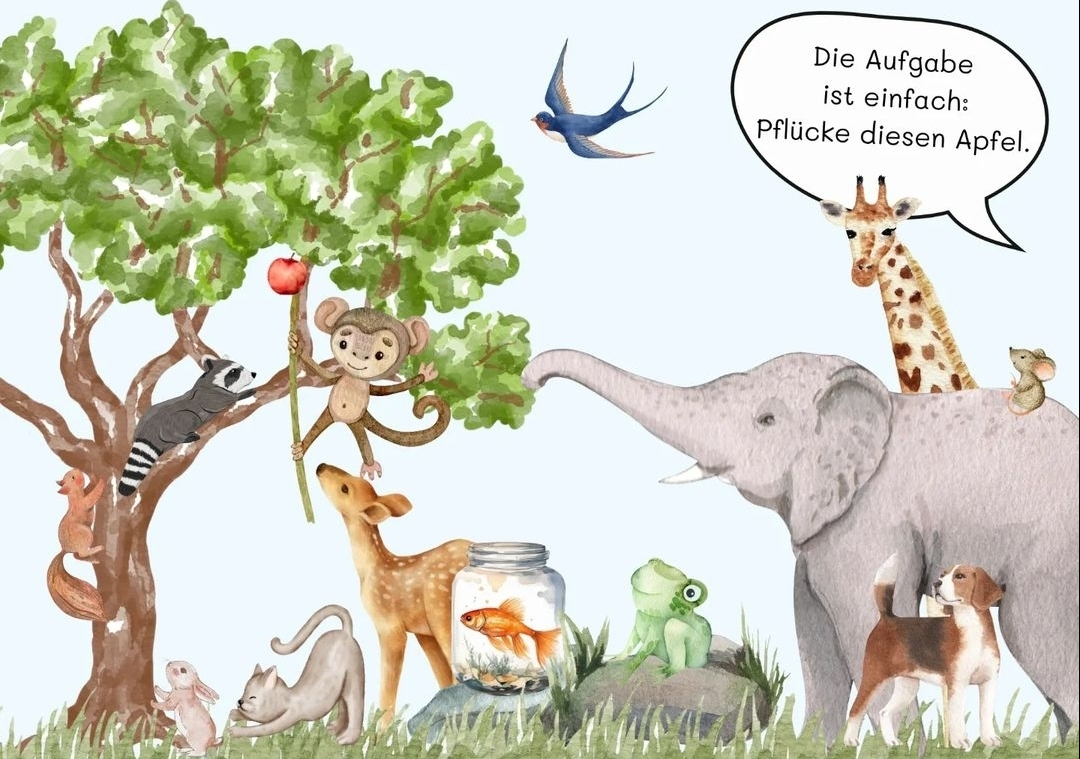 Leitbild
‚Miteinander- Füreinander‘ steht für uns im Fokus unserer täglichen Arbeit.
Wir haben einen verbindlichen wöchentlichen Klassenrat in jeder Klasse eingerichtet.
Die ‚Wolf- und Giraffensprache‘, in der es um achtsame und gewaltfreie Kommunikation geht, wurde eingeführt.
Für die Partizipation im Schulalltag finden regelmäßige Kinderkonferenzen mit den KlassensprecherInnen statt.
Im Schuljahr 2023/24 starten wir die Ausbildung zu Streitschlichtern in der Jahrgangsstufe 3 und 4.
GTS in Wahlform
Sie entscheiden, ob Sie Ihr Kind im Ganztag oder Halbtag beschulen lassen wollen.
Gründe für die eine oder andere Entscheidung sind vielfältig und individuell
Der Familiensituation angepasstes Modell ist entscheidend.

Grundsätzlich versuchen wir auf Grund einer besseren Organisation Ganztagsklassen und Halbtagsklassen zu trennen. Dies ist je nach Anmeldezahlen für den Ganztag bzw. Halbtag möglich.
GTS in Wahlform
Sollte es zu gemischten Klassen, sogenannten Miteinanderklassen, kommen, kann aber auch dies Vorteile bringen. Zwei Beispiele: 
Bedarfsorientierte Planungssicherheit und Beibehaltung der gewohnten Klasse/ Lerngruppe von Klasse 1-4 auch wenn sich der familiäre Betreuungsbedarf während der GS Zeit ändert
Zusätzliche Bildung von klassenübergreifenden Lerngruppen
GTS in WahlformVielfältiger Bedarf in unserem Wohnviertel
Ganztag				Halbtag
		Schulzeit	Ferien			Schulzeit
7 Uhr

8 Uhr









12 Uhr

14 Uhr
Frühangebot
7 Uhr

8 Uhr






12 Uhr






16 Uhr

17 Uhr
Frühangebot
Frühangebot
Ganztagesschule
Ferienangebot
Mittagsangebot
Spätangebot
Möglichkeiten nach dem Halbtagesunterricht
Entscheiden Sie sich für den Besuch der Halbtagsschule haben die Kinder folgende Möglichkeiten nach dem Unterricht:
Kinder gehen nach dem Unterricht nach Hause, in den Hort oder in die VGS 
Unterrichtsende ist in der Regel 12.25 Uhr /13.10 Uhr
Private Angebote im und außerhalb des Stadtteils
Verlässliche Grundschule (VGS-Caritas) bis 14 Uhr buchbar
In der VGS besteht kein Rechtsanspruch auf ein warmes Mittagessen
Individuelles Lernenim Rahmen der Ganztagsschule
Im Tandem von Lehrkraft und pädagogischer Fachkraft des Trägers
In der Regel  3 U-Stunden pro Ganztagesklasse und Woche 
Ersetzt die klassischen Hausaufgaben
Differenzierte Vertiefung, Nachbereitung und Übung von 
	Unterrichtsinhalten 
Kleingruppen- oder auch 1:1-Arbeit
Was ist und bietet eine Ganztagesgrundschule?
Ganzheitlicher Lern- und Erfahrungsort für Schulkinder 
Pädagogik, Bildung, Betreuung und Freizeit in einem sinnvollen kindgerechten Wechsel 
Mehr als reine Unterrichtsschule (zusätzliche Lehrerstunden pro Klasse)
Vermittlung eines breiten Wissensspektrums durch Lernen außerhalb des klassischen Unterrichts innerhalb eines rhythmisierten Schultages
Chancengerechtigkeit durch ganzheitliche Bildung unabhängig von Herkunft und sozialem Status
Lernen in Tandem mit pädagogischen Fachkräften
Was ist und bietet eine Ganztagesgrundschule?
Unterschiedliche Berufsgruppen mit unterschiedlichen Kompetenzen ermöglichen einen ganzheitlichen Blick auf das einzelne Kind
Klare Strukturen und Rituale, Verbindlichkeit und Verlässlichkeit
Anleitung zu einer sinnvollen Freizeitgestaltung 
Erlernen von Sozialkompetenz und demokratischen Strukturen durch Aktivitäten in alters- und geschlechtsheterogenen Gruppen
Mittagessen
3,50 € pro Essen, mit Bonuscard kostenlos 
Begleitung durch die pädagogischen Fachkräfte des Trägers
Warmes, kindgerechtes und gesundes Essen von den Maltesern 
Vermittlung von Kulturtechniken und der Wertigkeit von Lebensmitteln
Gemeinsames Essen in einem strukturierten Rahmen
Bei Bedarf Berücksichtigung religiöser und gesundheitlicher Besonderheiten, vegetarischer Gerichte etc.
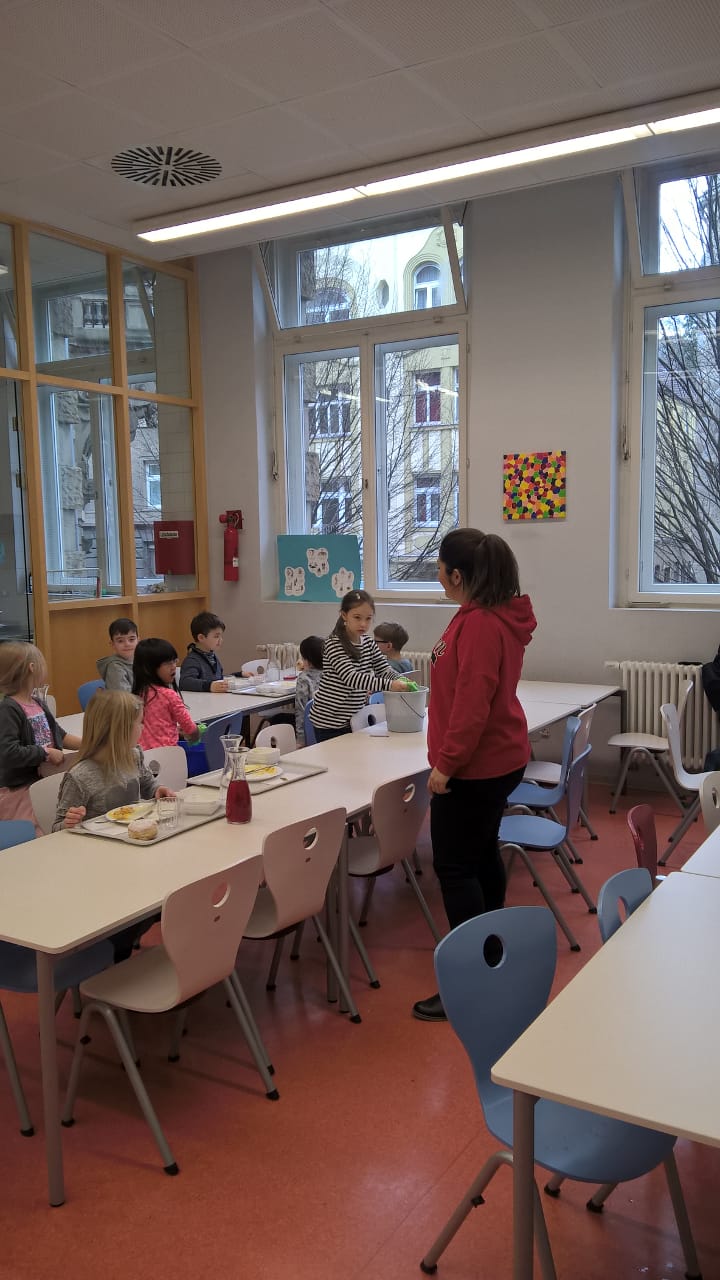 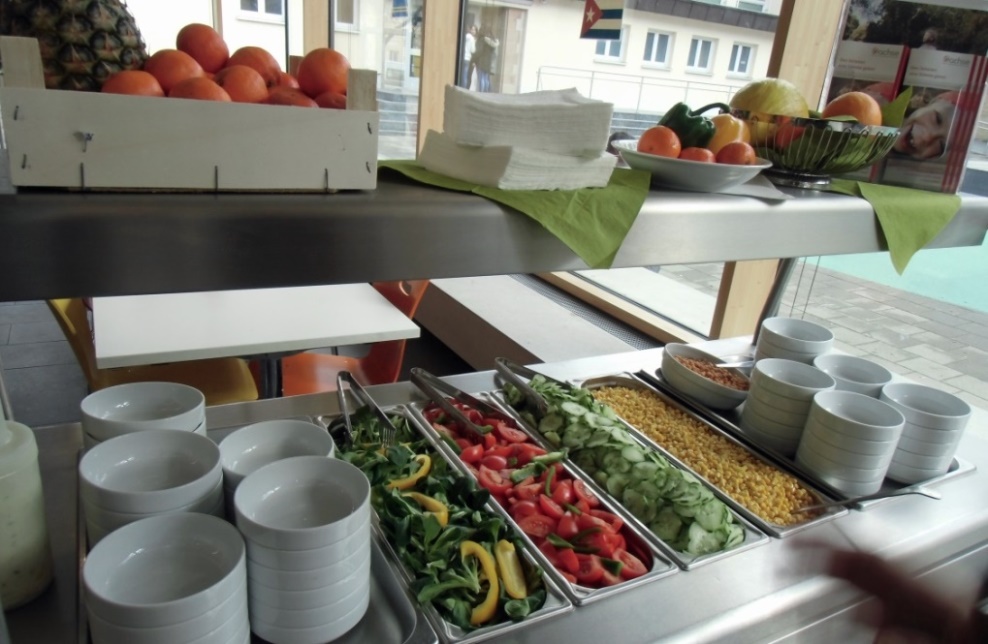 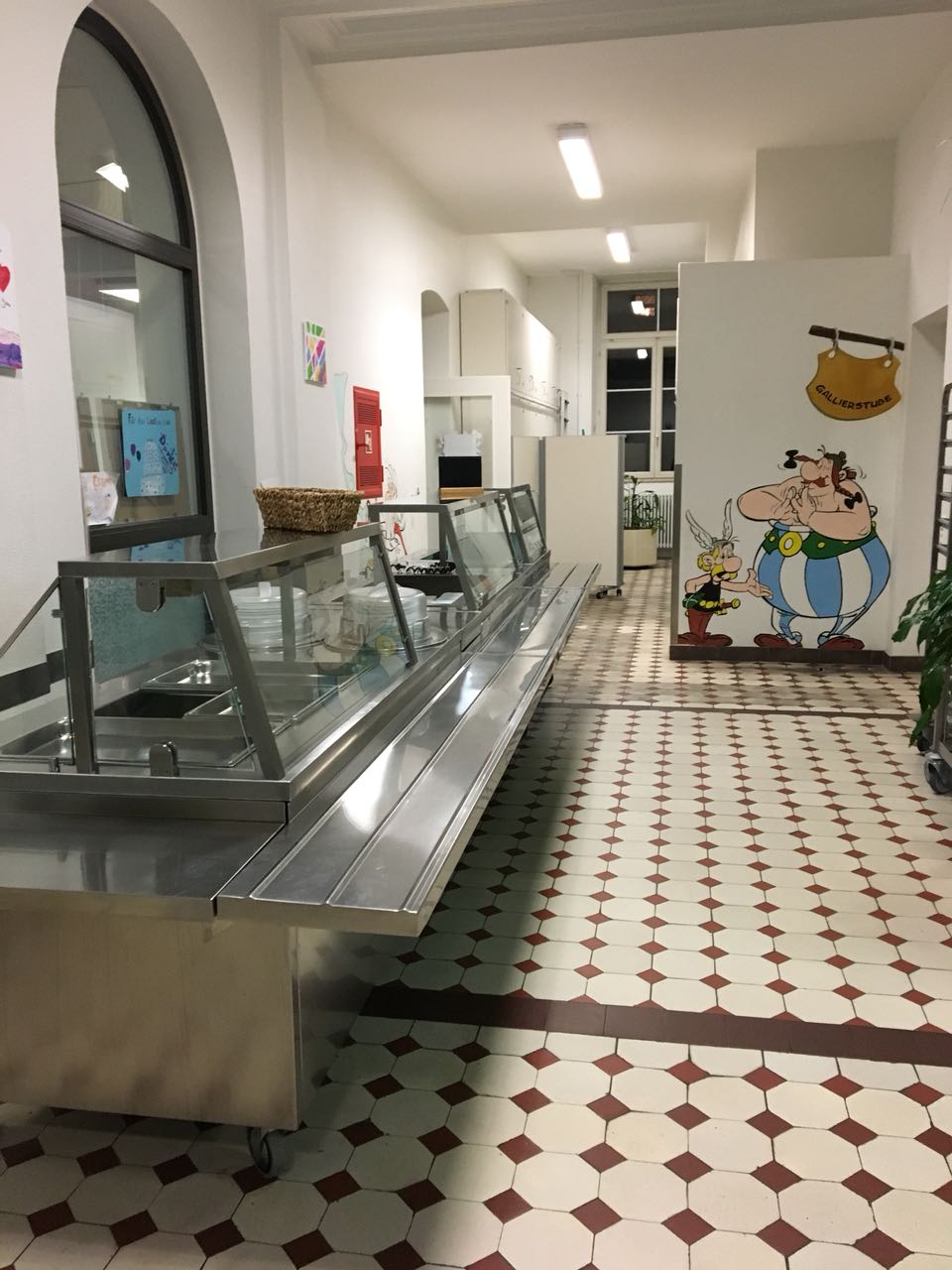 [Speaker Notes: Essen: Lother
Caterer: Gastro Schmitt (ehemaliger Schüler)
Bei der Essensanmeldung bekommen Kinder einen Chip, Geld 
wird überwiesen
Gesundes, ausgewogenes Essen mit Bio-Obst und Bio-Gemüse
Ein vegetarisches Gericht, ein Fleischgericht (kein Schweinefleisch)
Salatbuffet, an dem sich jedes Kind zusätzlich zum Essen Salat holen kann
Nachmittagssnack in Form von Obst und/oder Müsliriegel
PREISE: 3,25 Euro
Mit Bonuscard: 1 Euro]
Mittagsband/ betreute Mittagszeit
In der Regel von 12.30 bis 14.30 Uhr 
Freie Zeit für die Kinder
Themenräume mit frei wählbaren offenen, teilweise auch angeleiteten Angeboten 
Angebote auch im Freien
Ruhe und Erholung in den Ruheräumen
Bewegung und Aktion in den Bewegungsräumen und auf dem Schulhof
Schulhof und Bewegungsraum
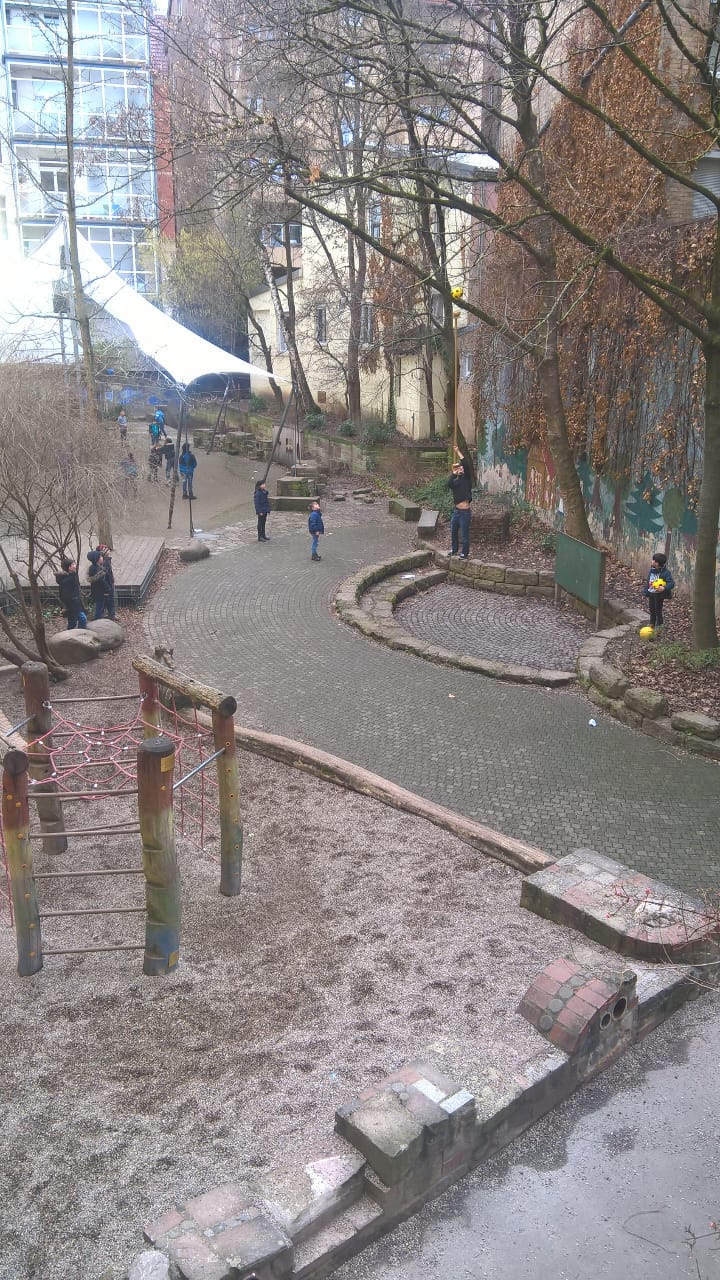 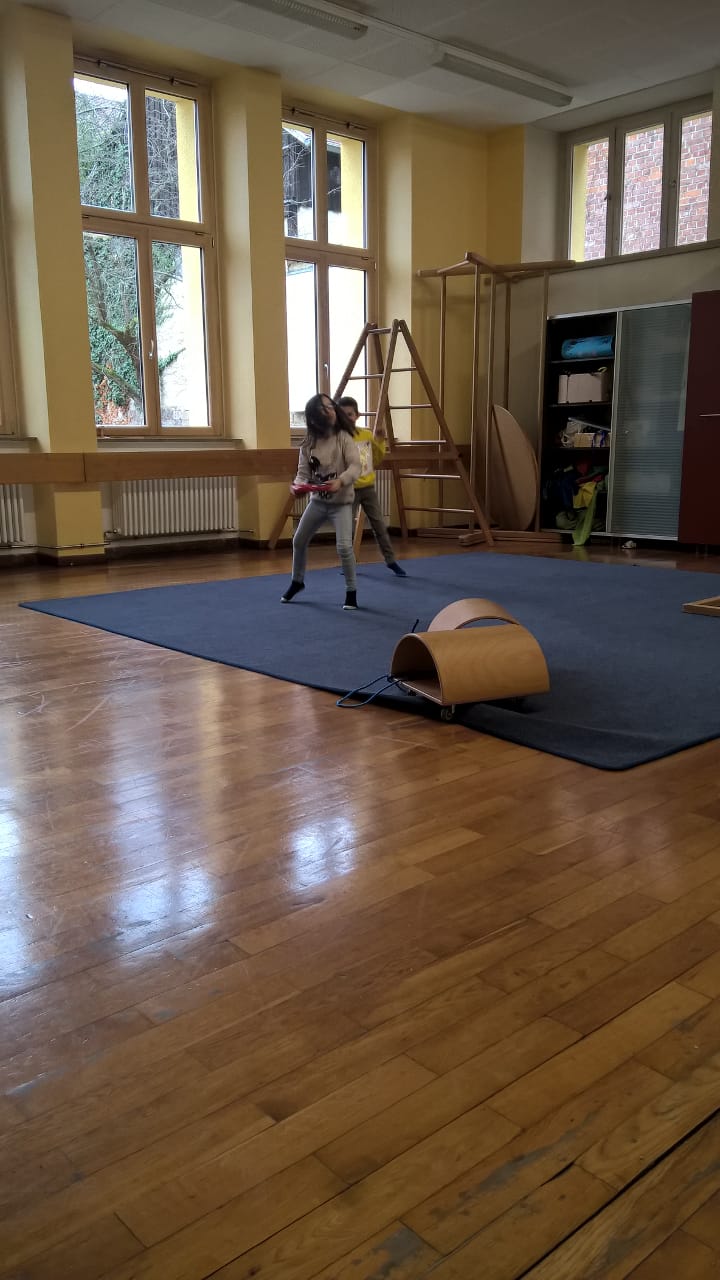 Themenräume des Ganztags
Themenräume des Ganztags
Nützliche Links für mehr Informationen
Wir freuen uns auf eine gute Zusammenarbeit!